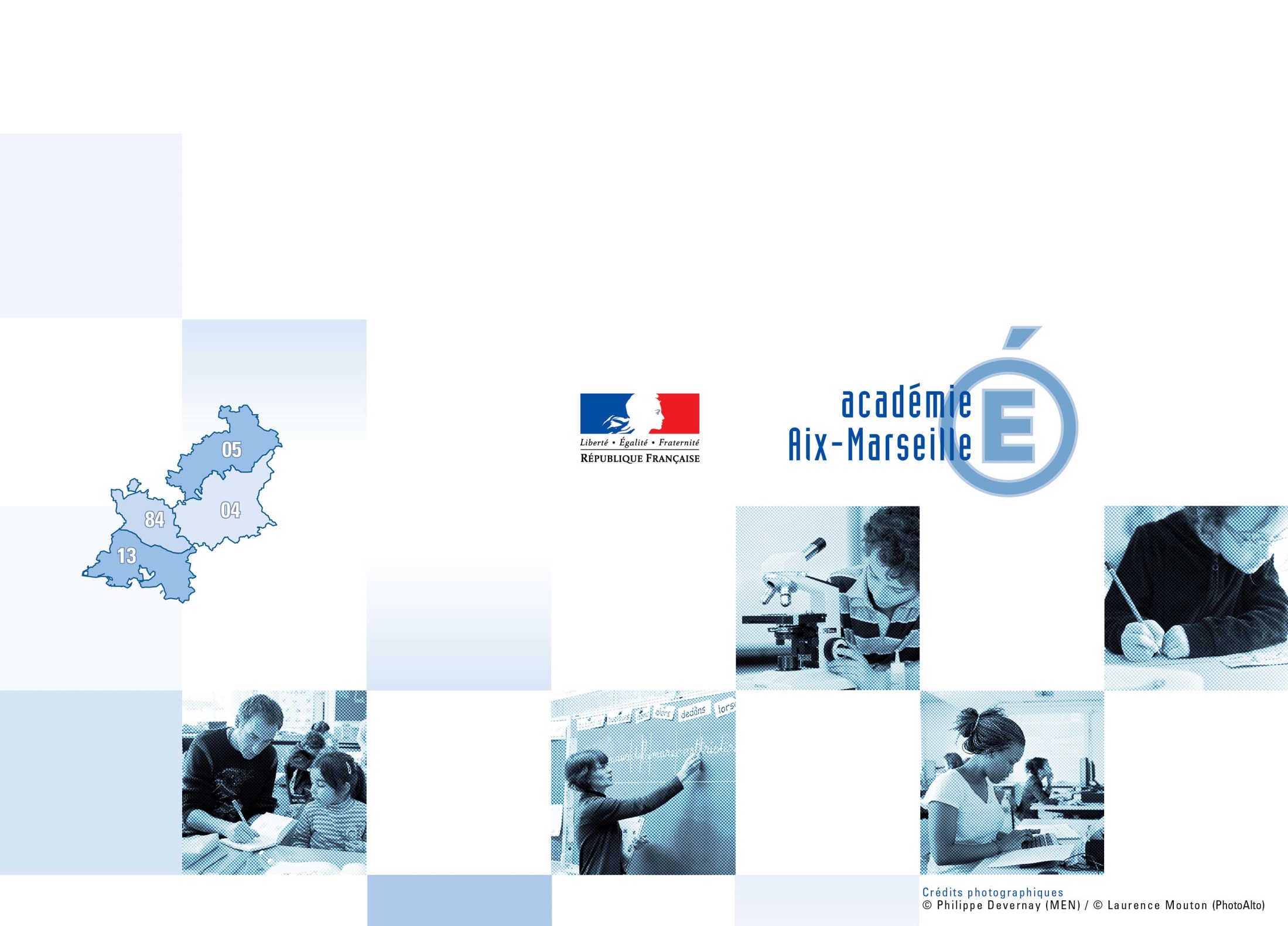 Concours et culture scientifique, technologique et industrielle
1
De l’importance du contexte …
La vision de l’activité du professeur :
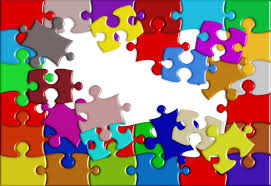 Le contexte de l’activité vu par l’élève :
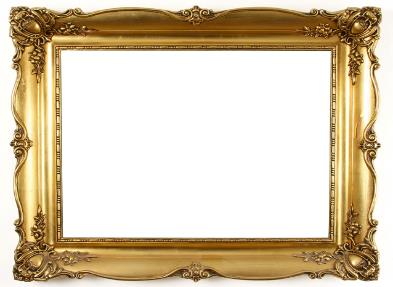 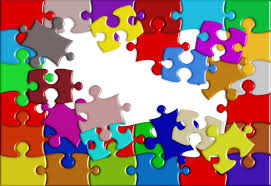 La vision de l’activité par l’élève :
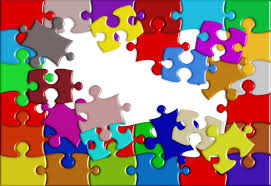 L’activité dans son contexte vu par l’élève !
Créer la mobilisation, l’intérêt, la surprise, un défi … pour questionner mais surtout un cadre pour faire du lien par rapport à ce qui est connu !
De l’importance du contexte …
La contexte est un « cadre », un support commun aux apports des différentes disciplines qui va les mettre en synergie pour répondre au problème posé : un thème de convergence !
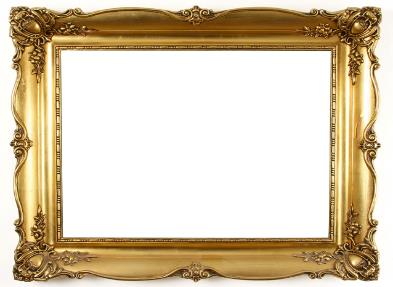 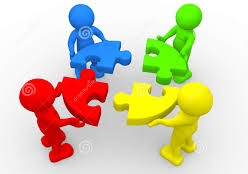 Créer du lien, décloisonner !
Démarche de projet et travail en groupe
Une démarche de projet est une forme d’organisation sur le long terme pour mener une activité de recherche.



Plusieurs étapes : 
état des lieux (ou diagnostic), 
élaboration de l’action et de la stratégie, 
planification du projet, l
conduite du projet (concrétisation du projet),
présentation et l’évaluation du projet.
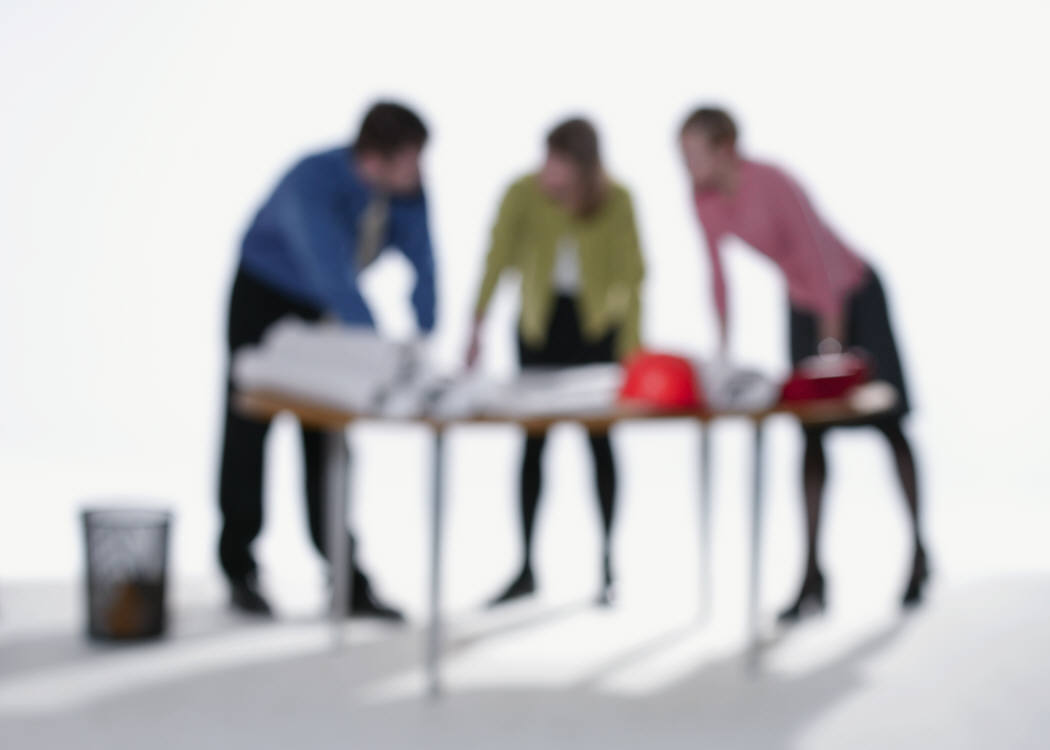 En AP, EDE, STL, STI2D, S SI…
Communication
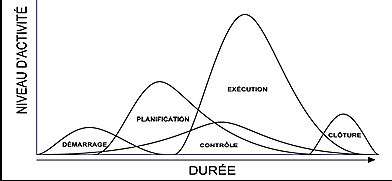 4
De l’importance du contexte du problème …
Figure
Complexe
de Rey
(version
expérimenale)
De l’importance du contexte du problème …
Huguet, P., Brunot & Monteil, J.-M. (2001). Social Psychology of Education, 4, 219-234.
Résultats
23

22

21

20

19

18

17

16

15

14
Performance (max = 44 pts)
Elèves en Réussite Elèves en Echec
Géometrie	Dessin


Contexte de la Tâche
Interaction Contexte x Statut scolaire, F(1, 50) = 4.13, p < .05
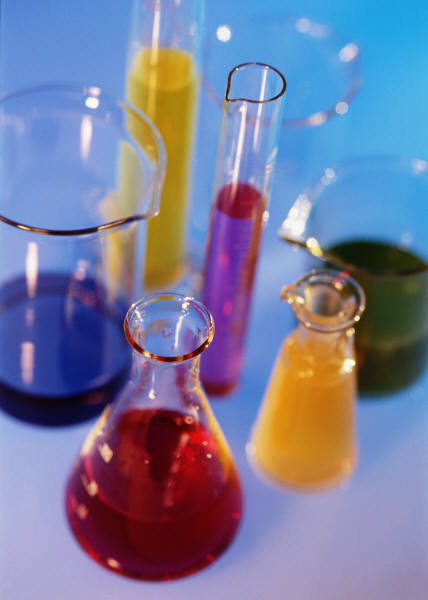 Expérimenter : se confronter au réel
Expliciter ses observations, ses idées avec rigueur
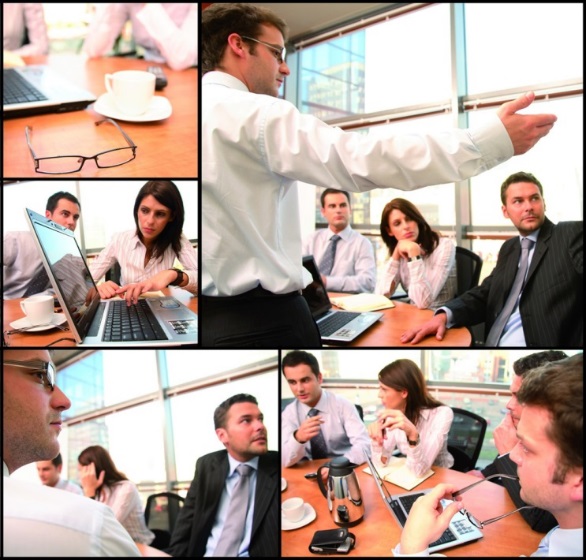 Argumenter : se confronter aux idées des autres
7
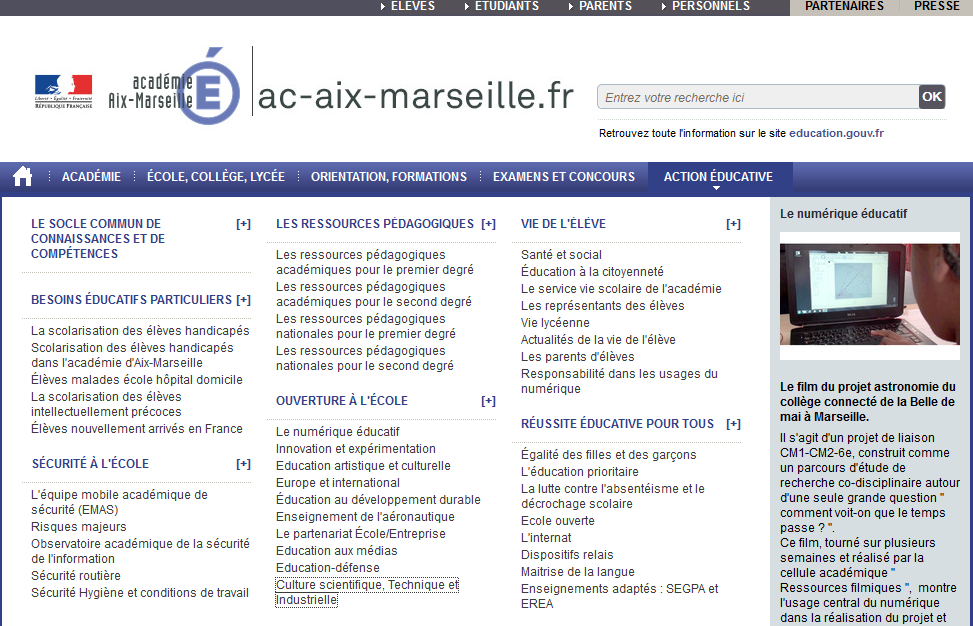 8
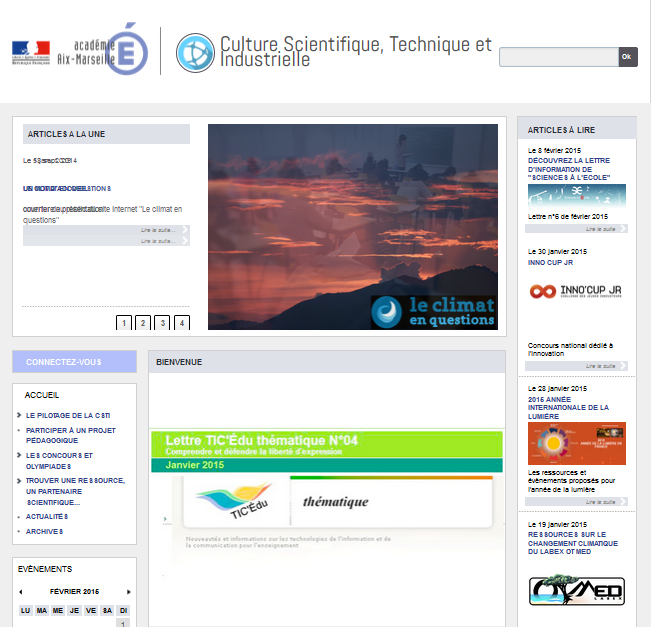 9
Merci de votre attention
10